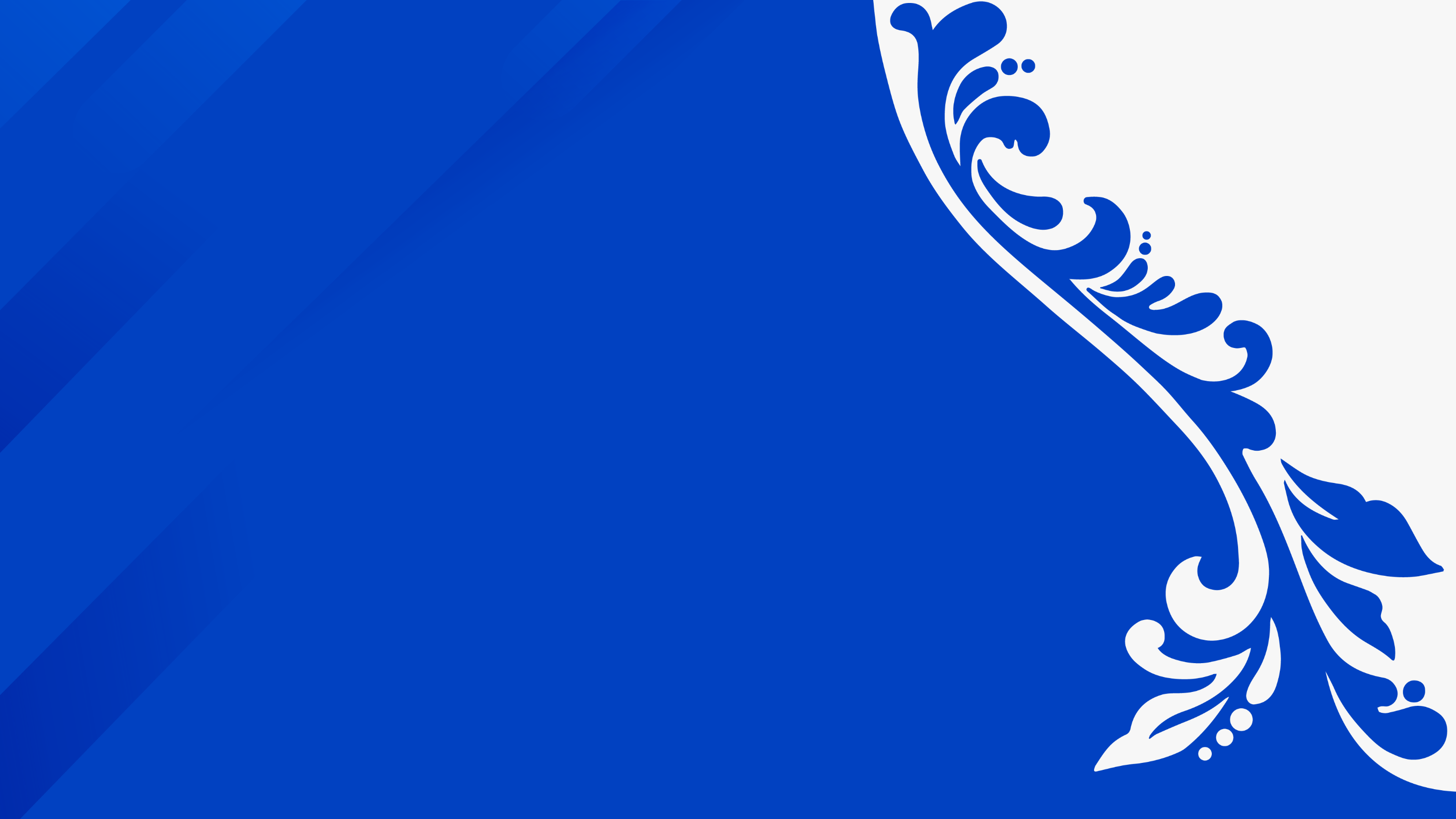 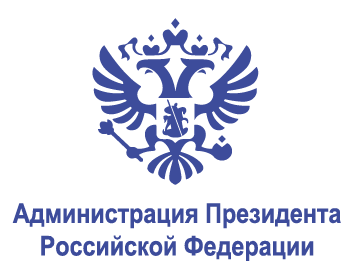 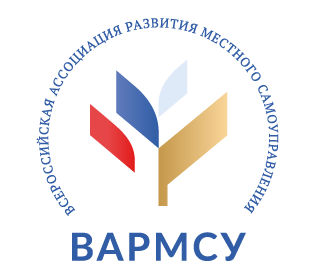 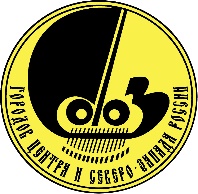 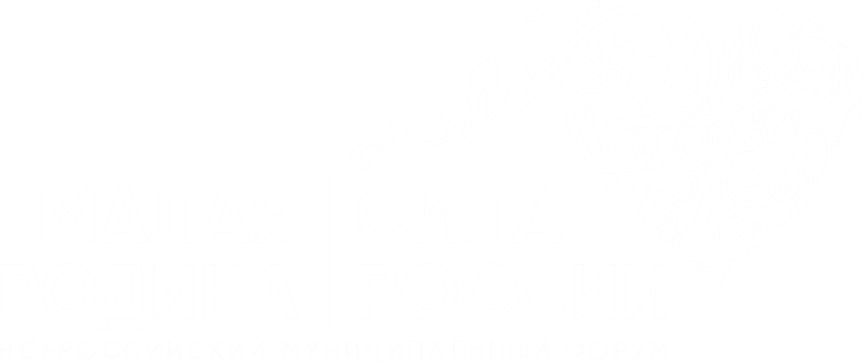 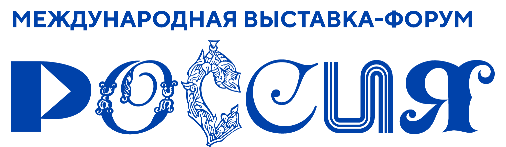 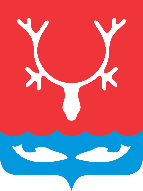 ВСЕРОССИЙСКИЙ 
МУНИЦИПАЛЬНЫЙ ФОРУМ
МАЛАЯ РОДИНА
– СИЛА РОССИИ
Москва – 15-16 января 2024 г.
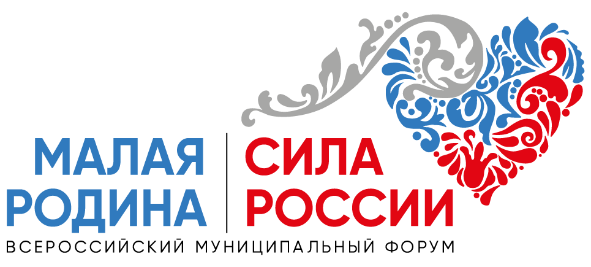 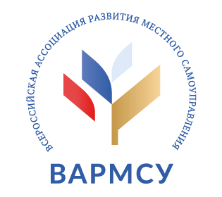 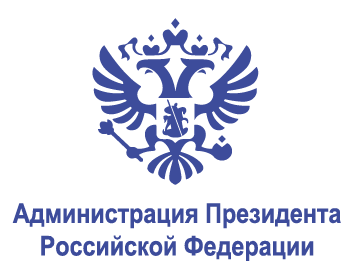 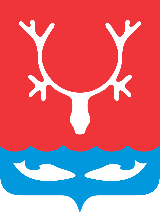 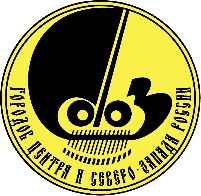 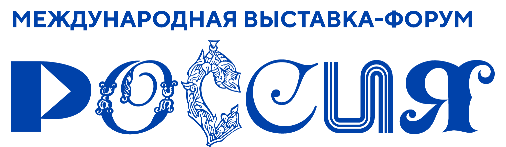 Олег Онуфриевич Белак
НАРЬЯН-МАР – ЖЕМЧУЖИНА АРКТИКИ
Дата
15 января, 2024 г.
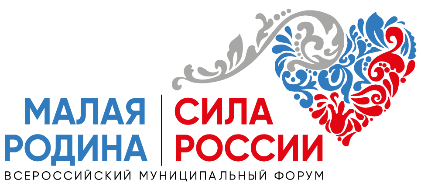 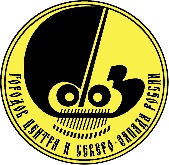 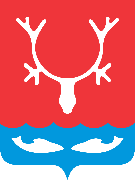 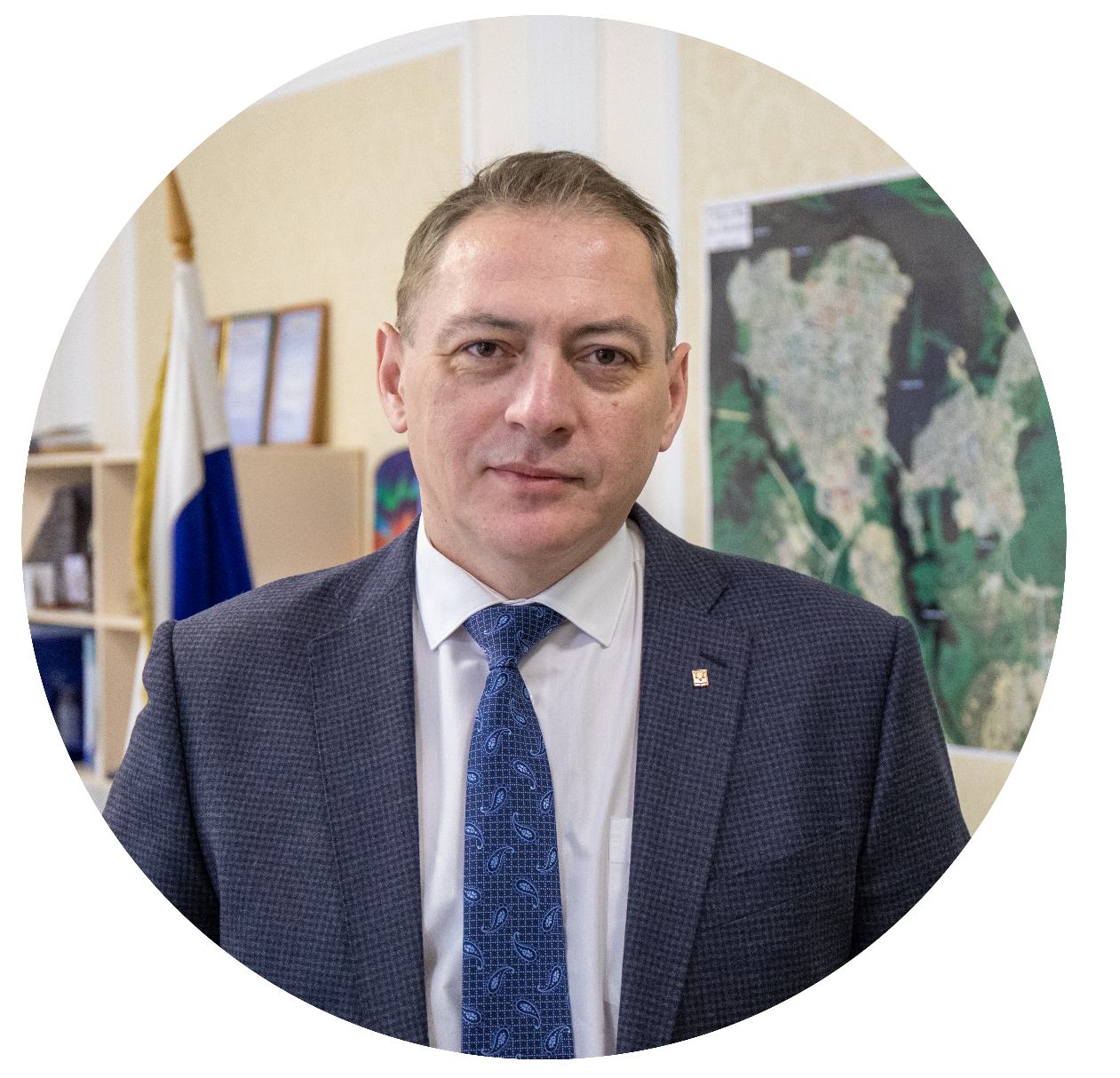 Олег
Онуфриевич
Белак
ГЛАВА НАРЬЯН-МАРА
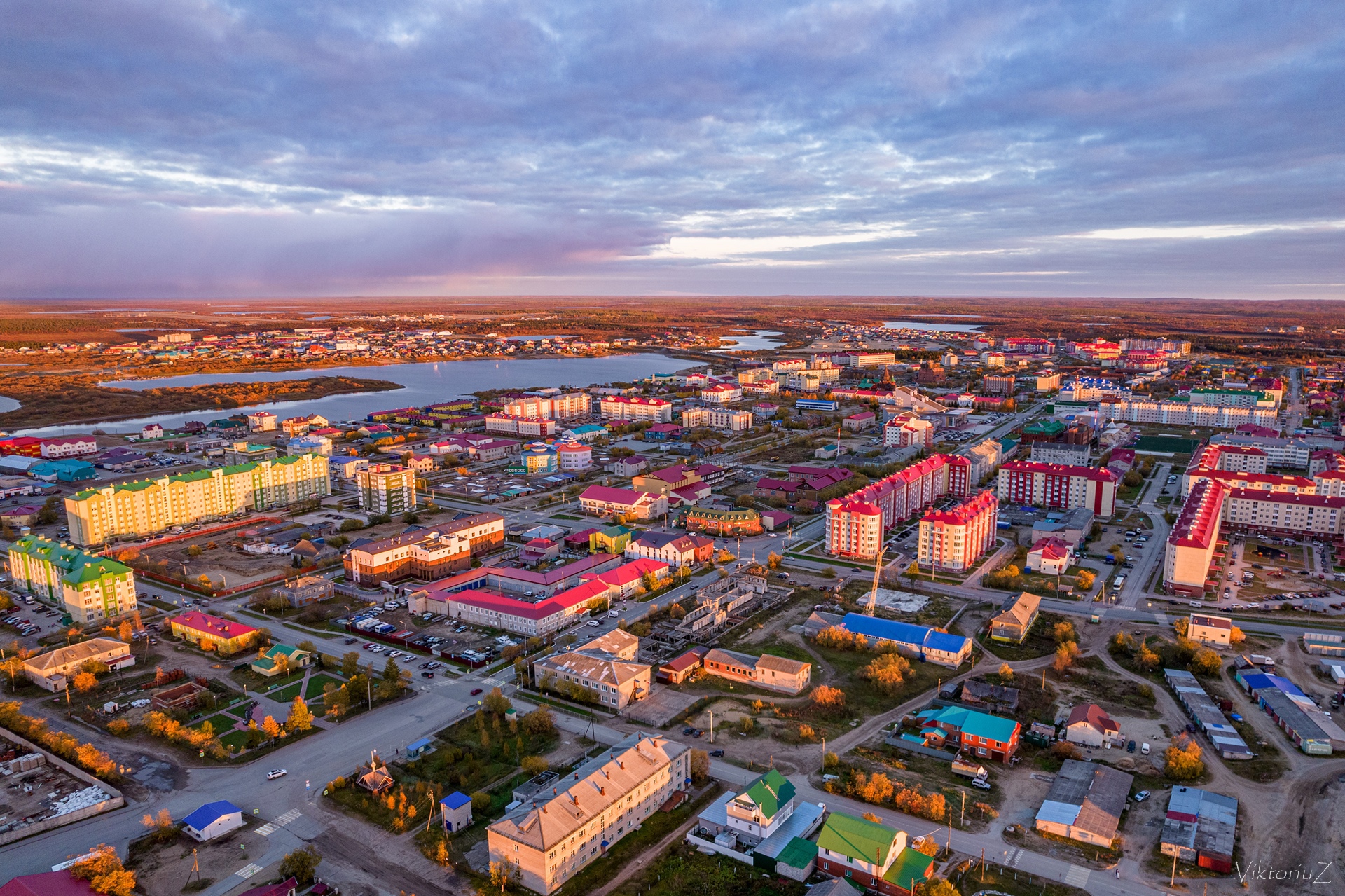 Нарьян-Мар — жемчужина Арктики
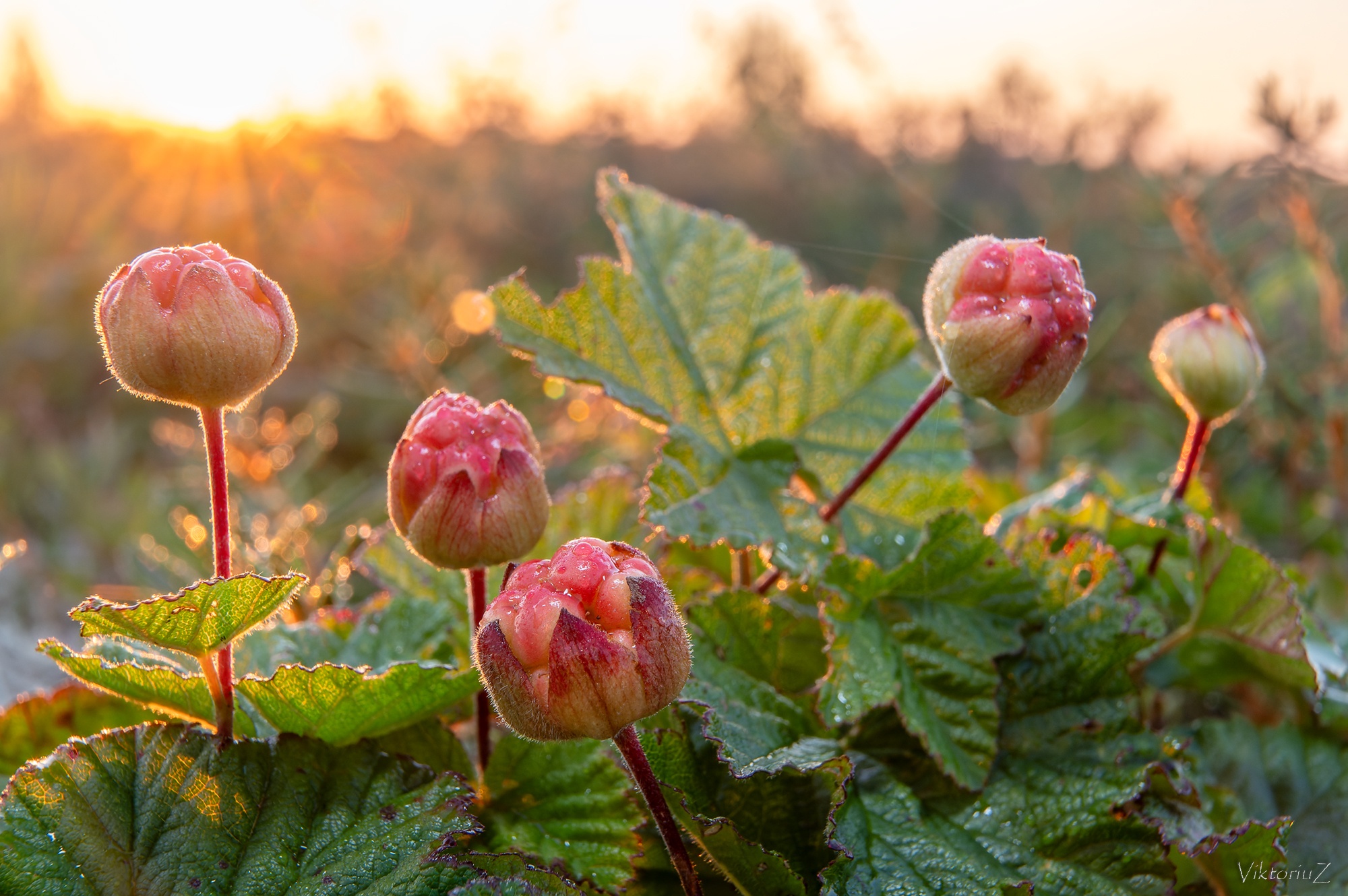 Морошка — северная ягода
Элементы уличного пространства
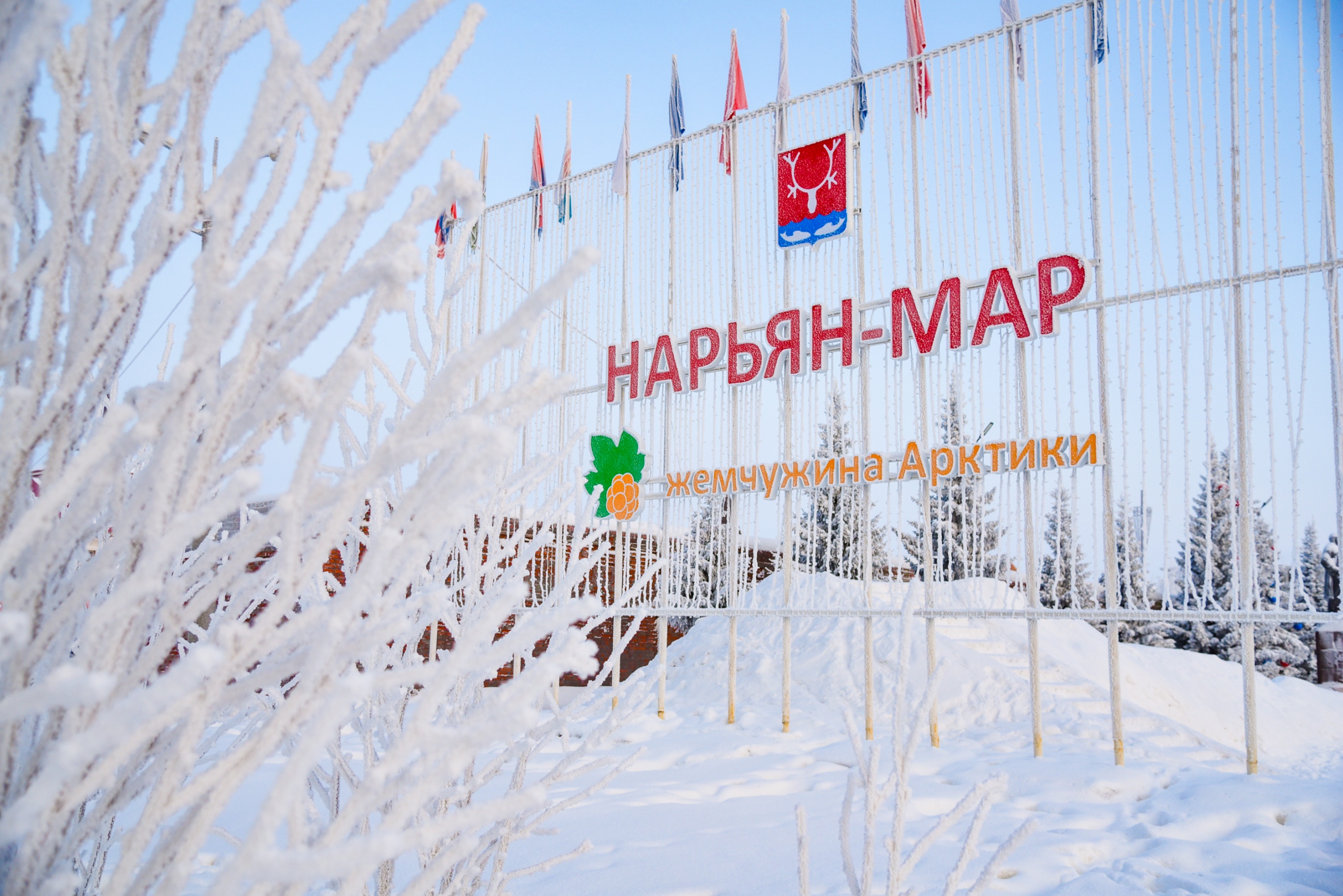 Элементы уличного пространства
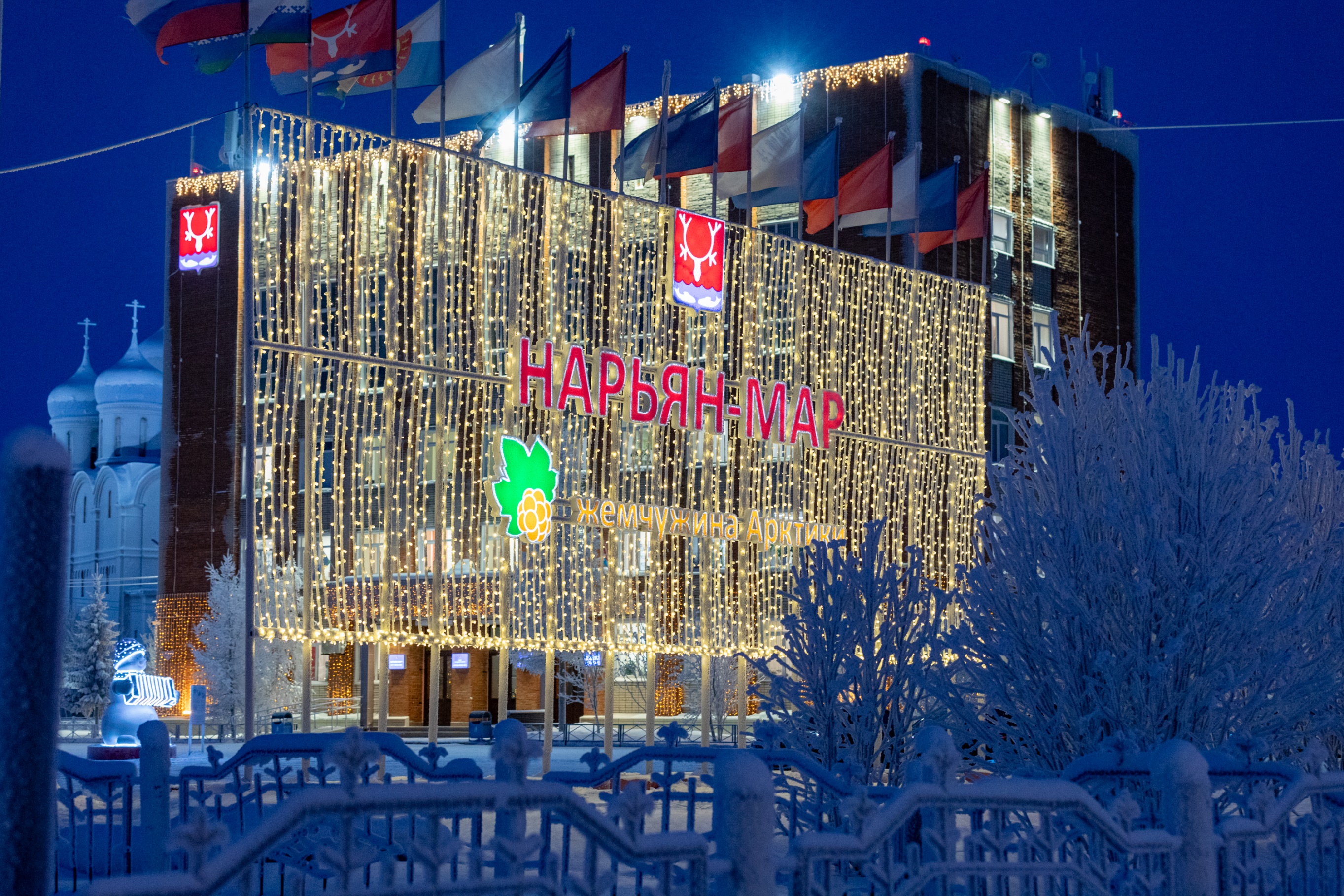 Элементы уличного пространства
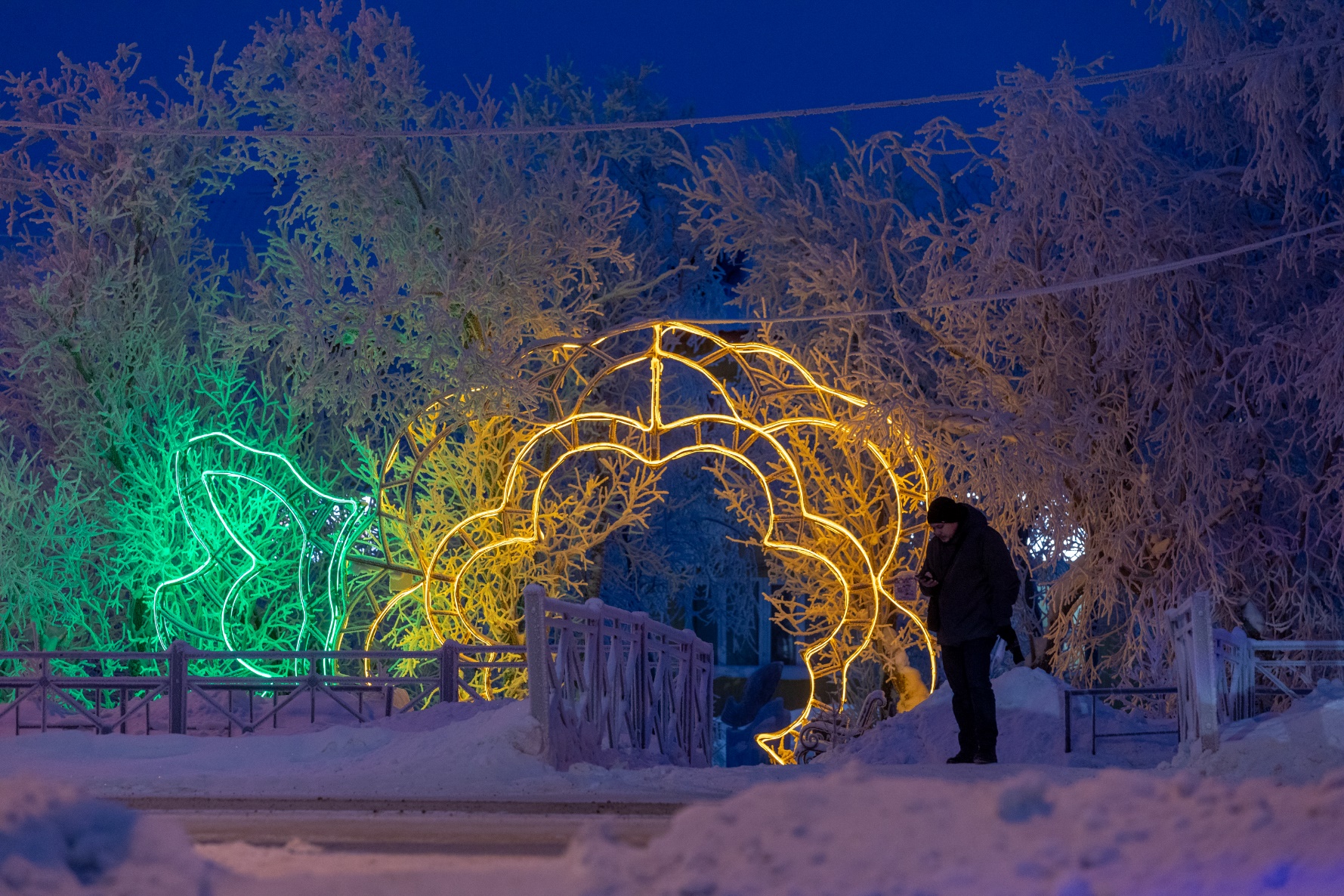 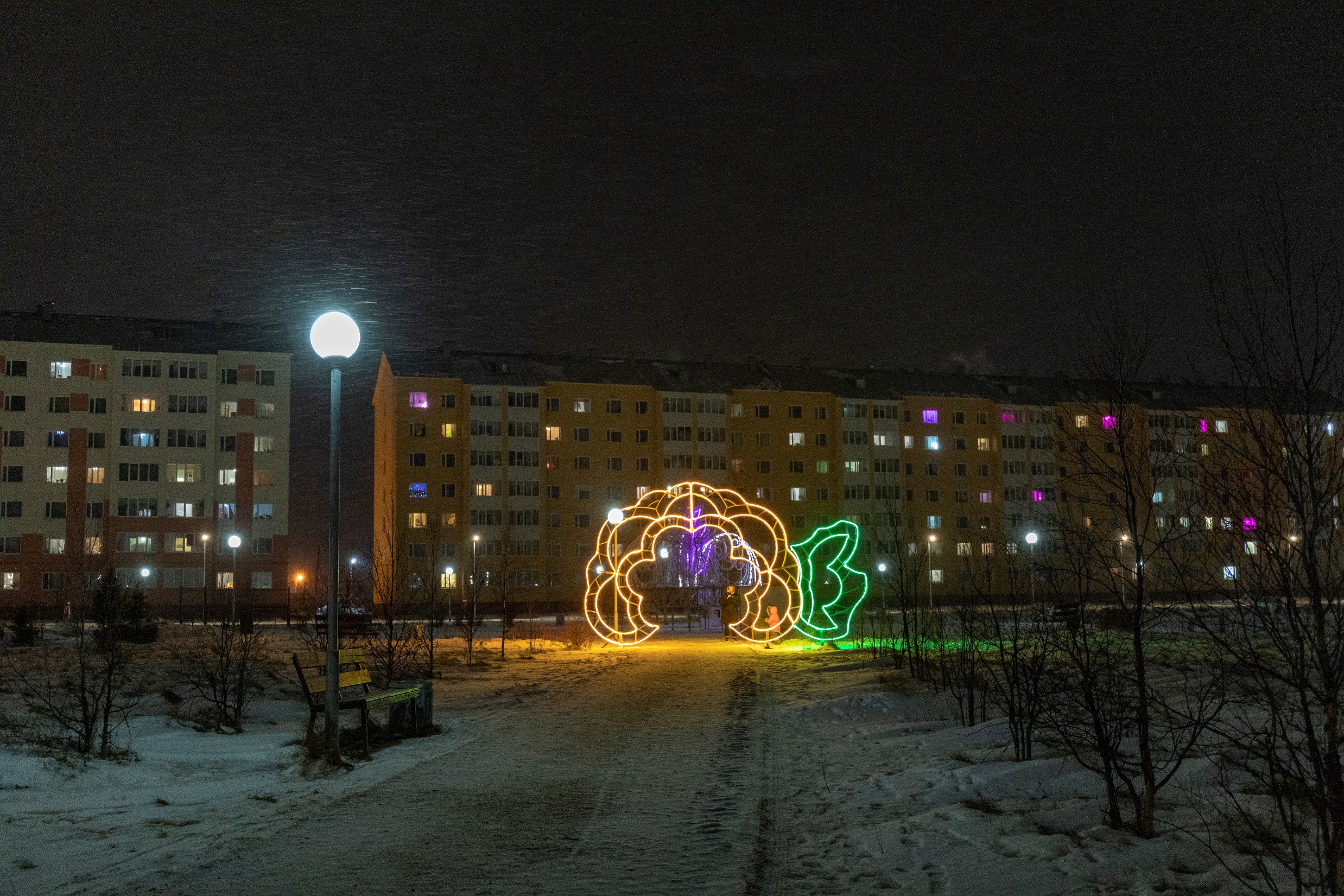 Элементы уличного пространства
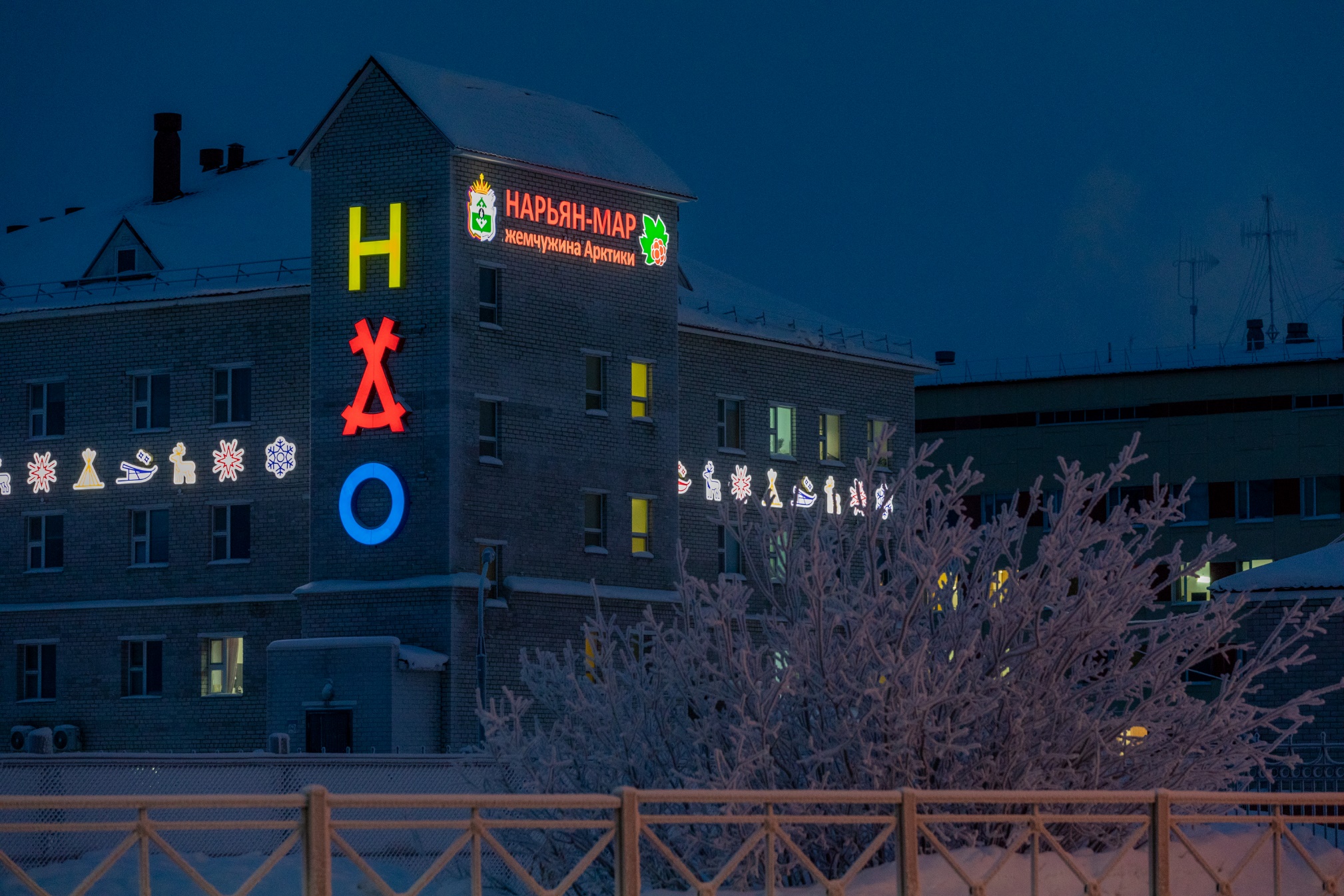 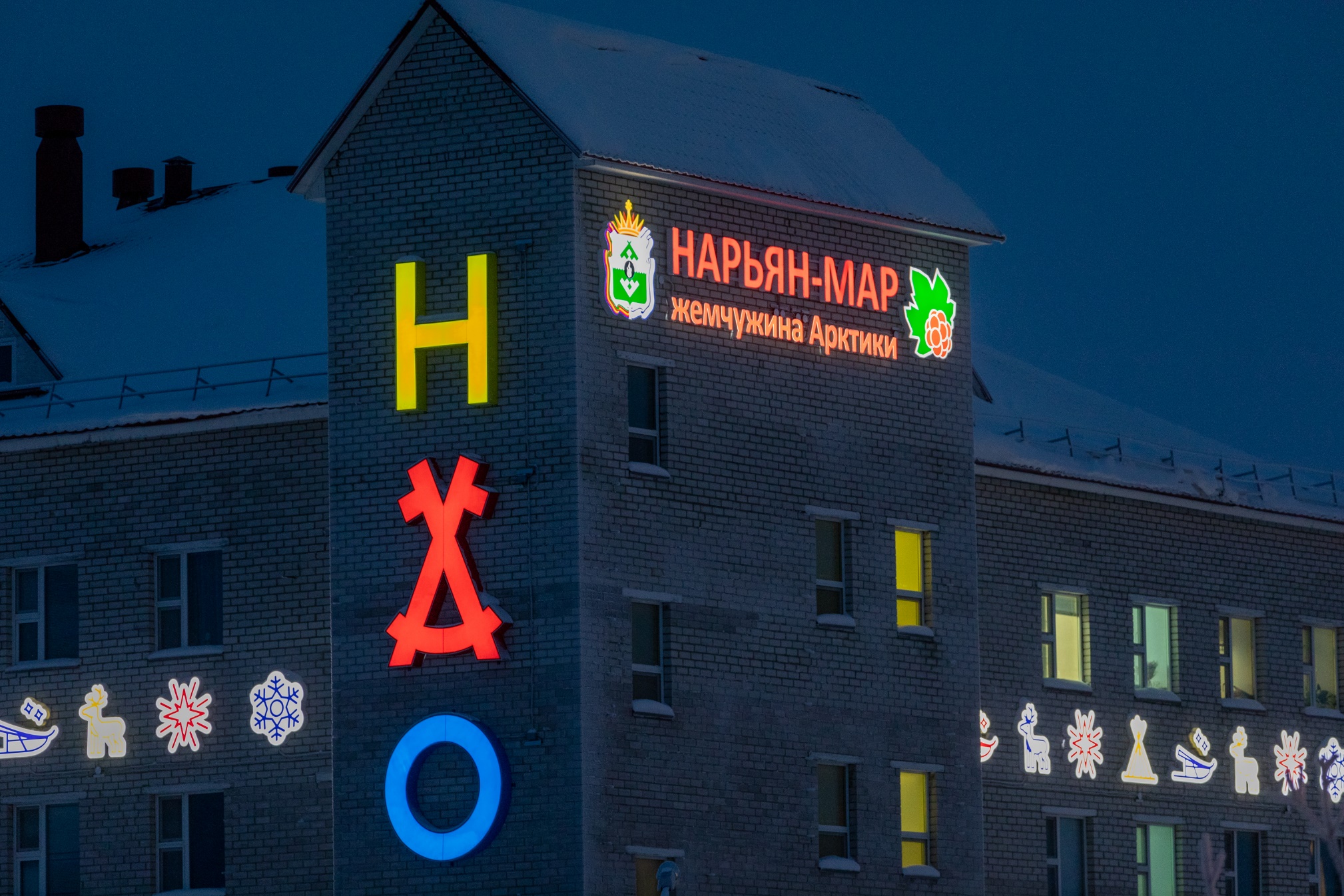 Элементы уличного пространства
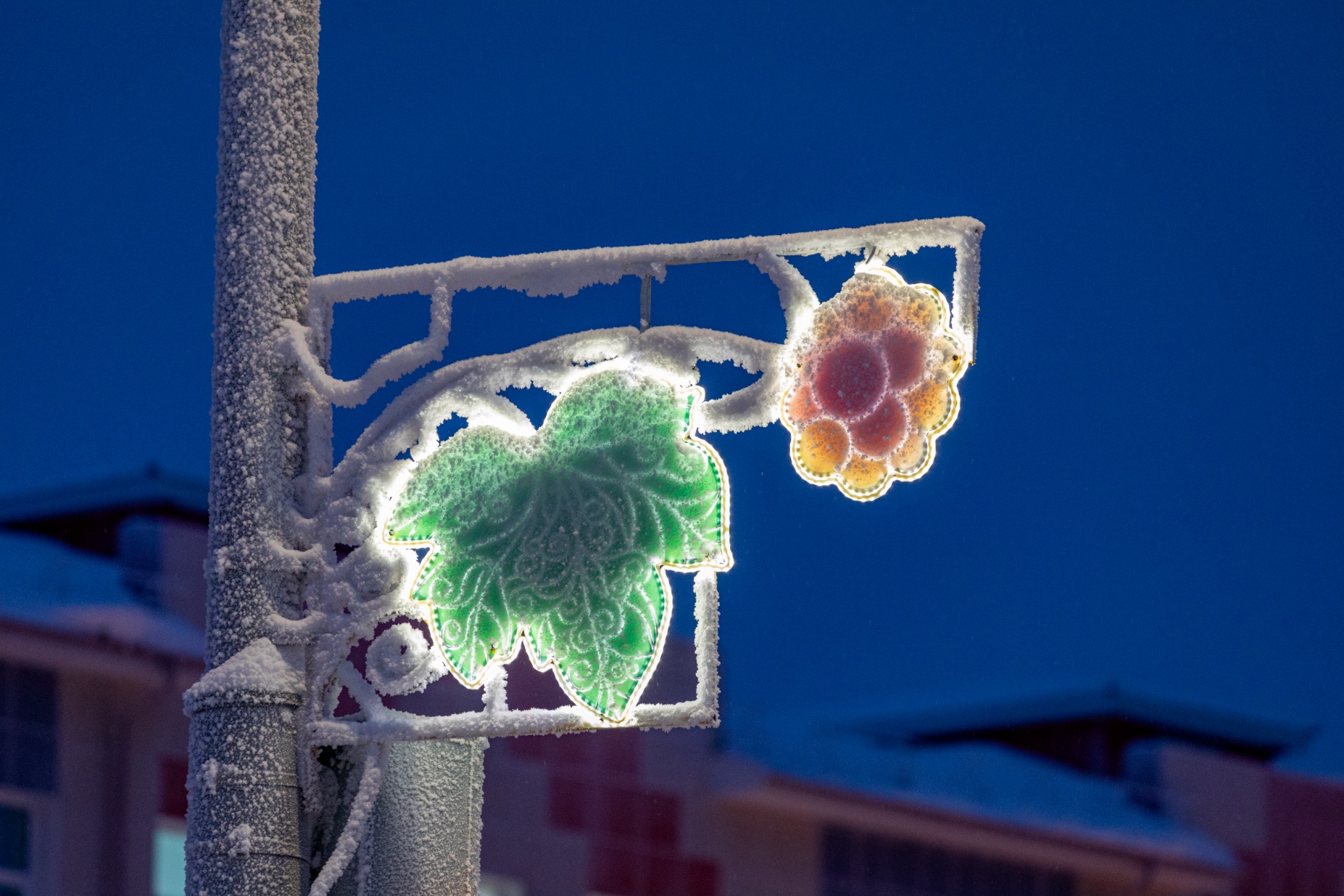 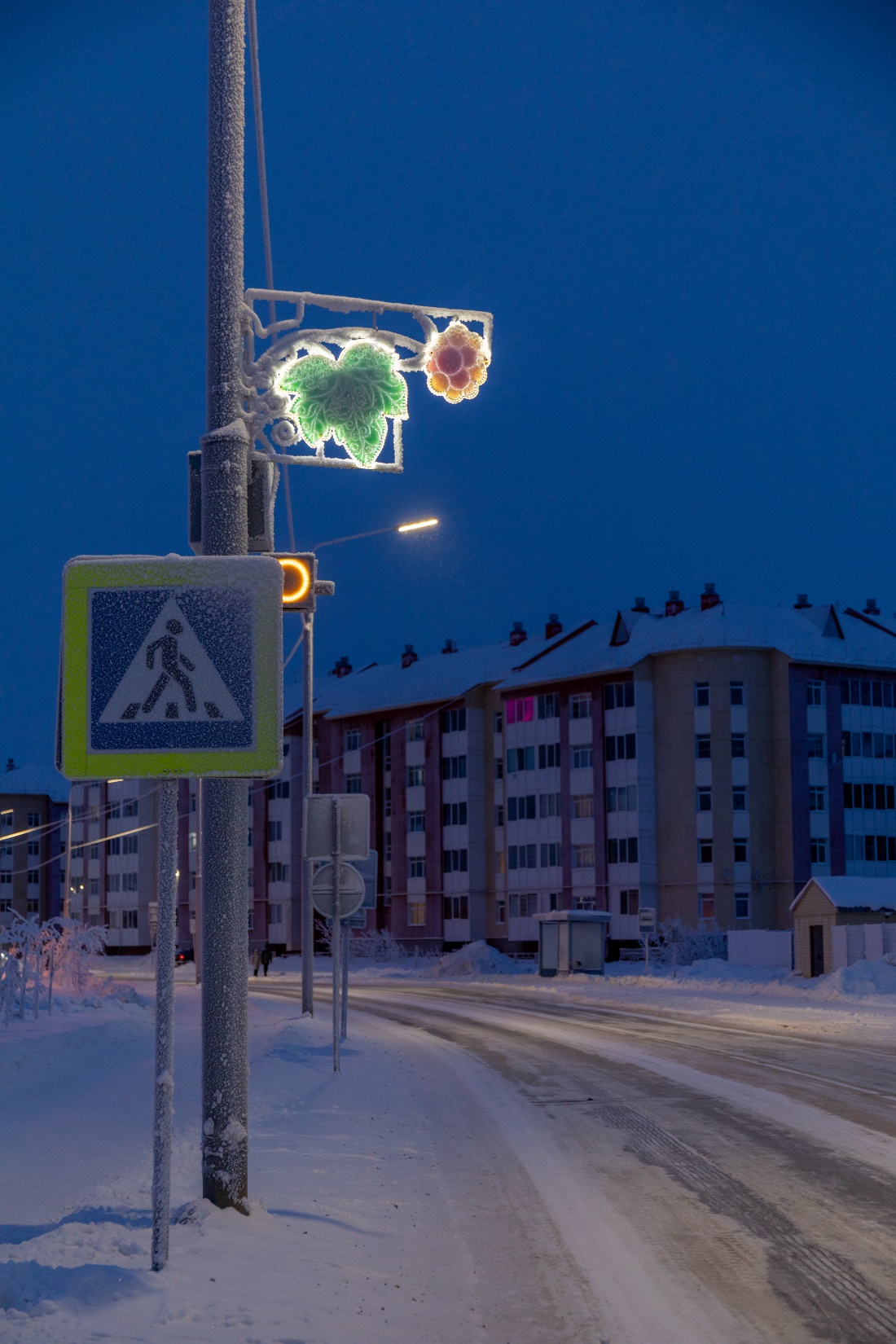 Элементы уличного пространства
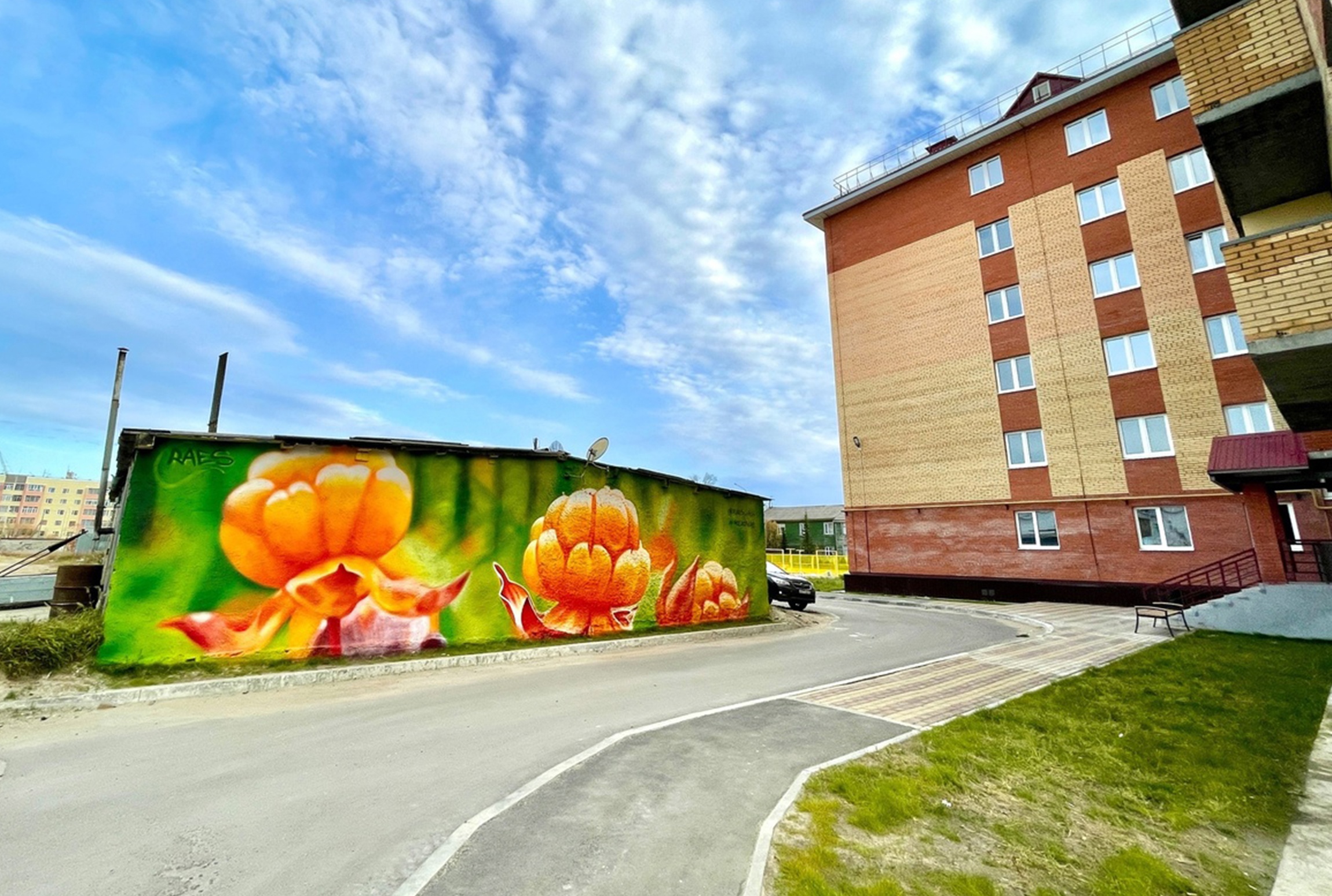 Элементы уличного пространства
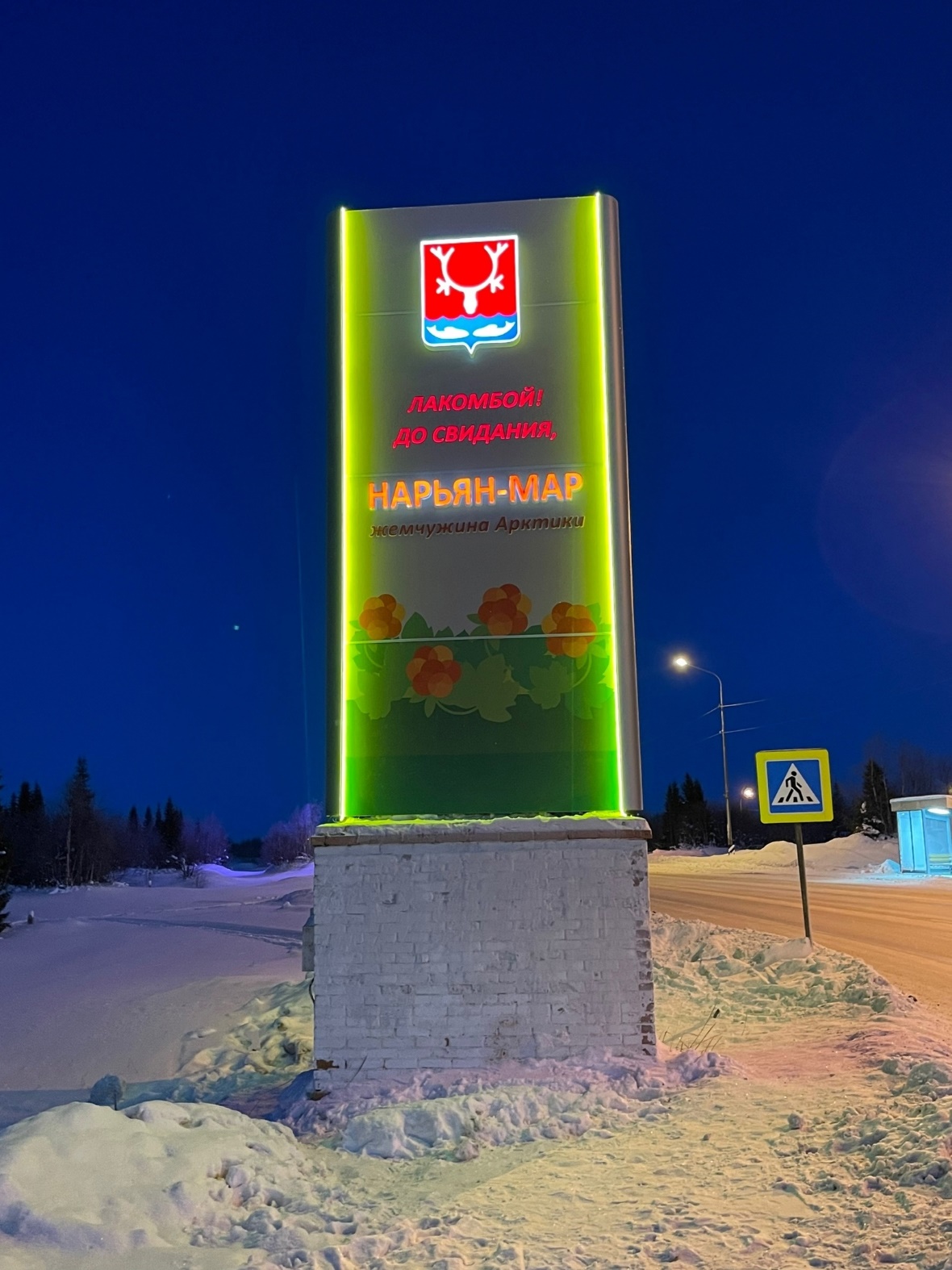 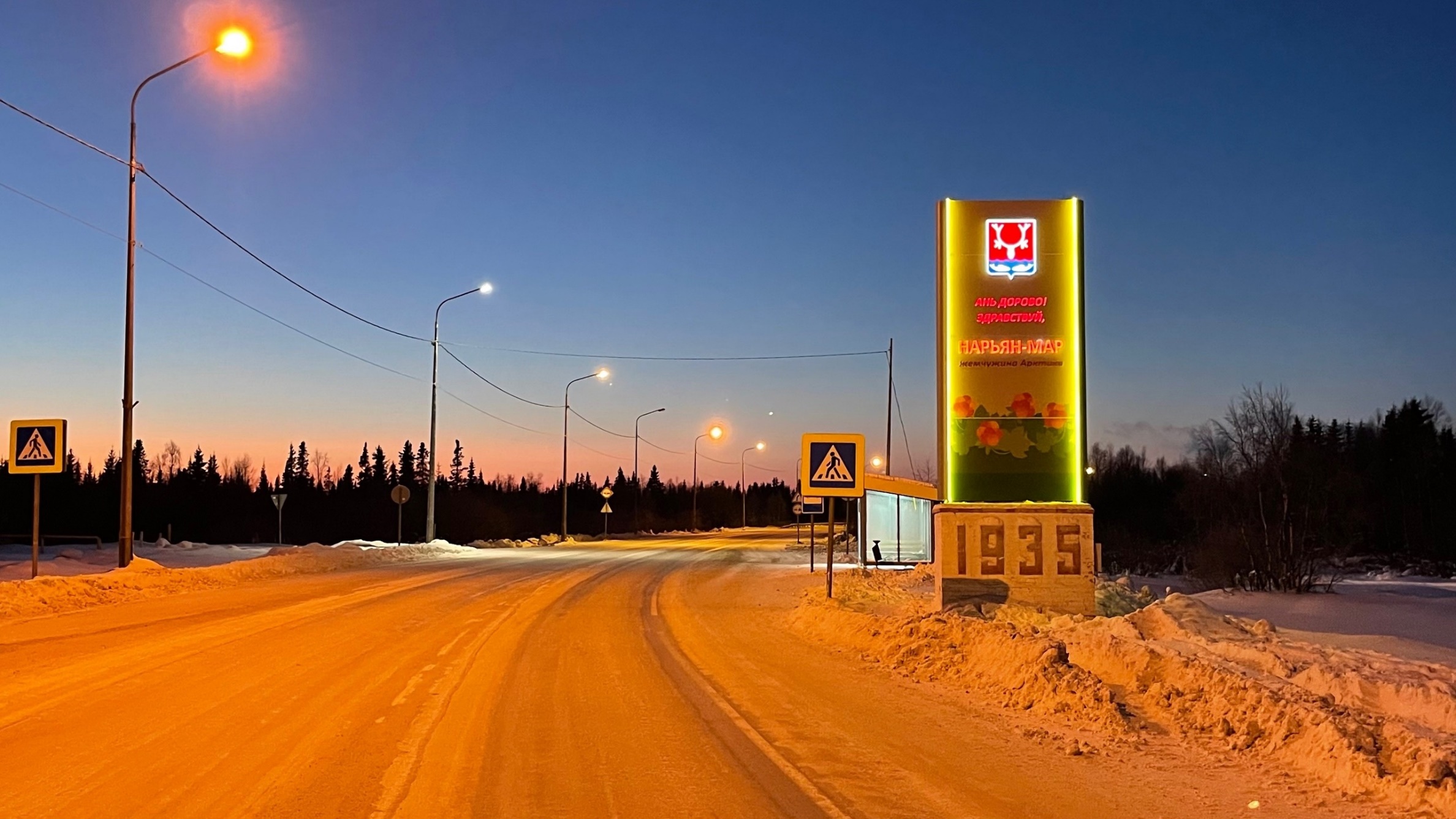 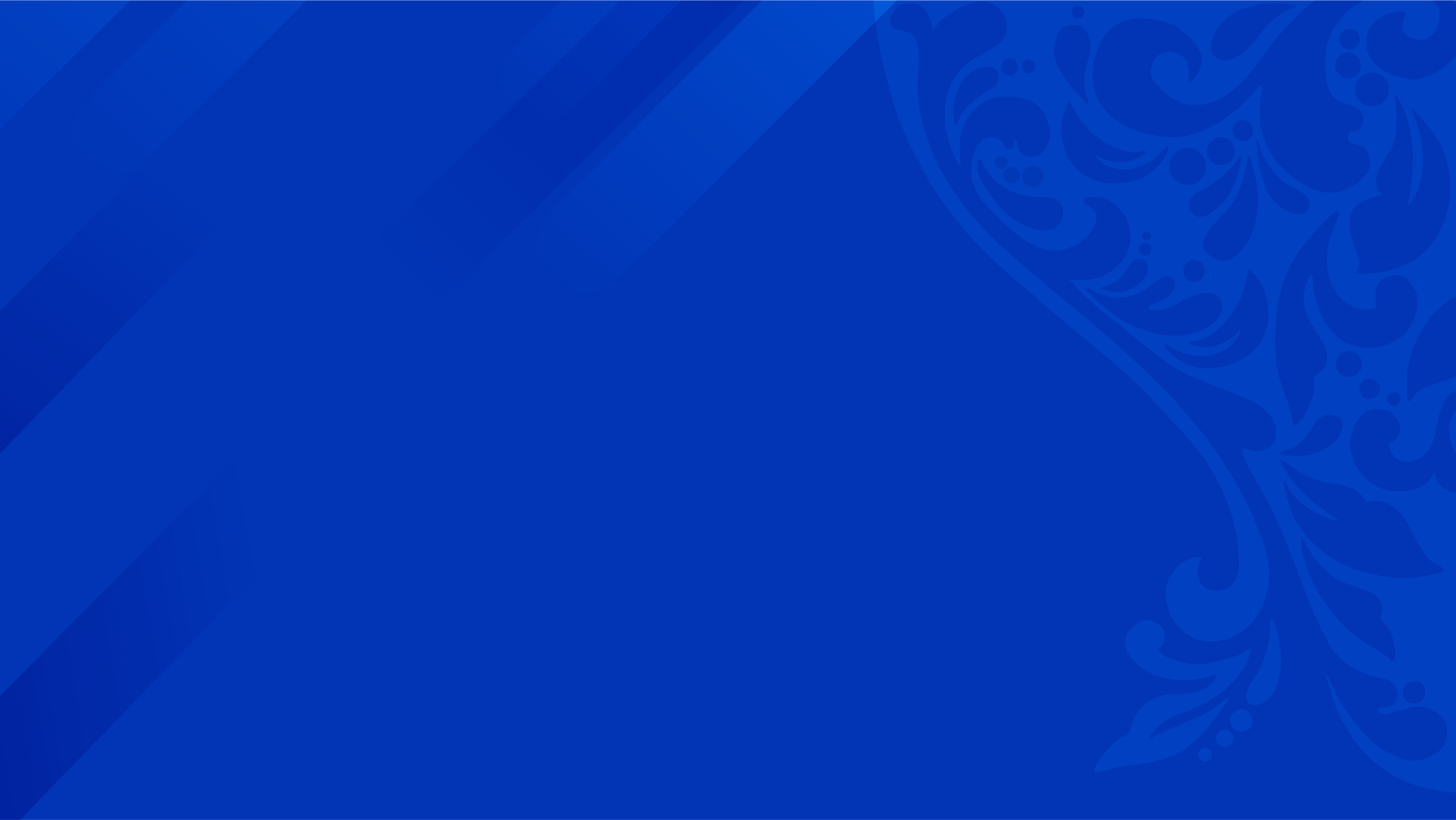 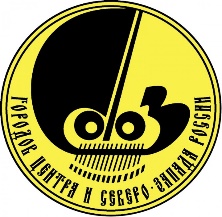 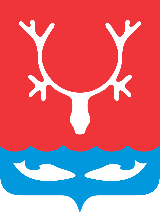 БЛАГОДАРИМ 
ЗА ВНИМАНИЕ!
Контактные данные:
goradm@adm-nmar.ru
https://adm-nmar.ru/
Архангельская область, Ненецкий автономный округ, город Нарьян-Мар, 
улица Ленина, 12
(81853) 4-20-69